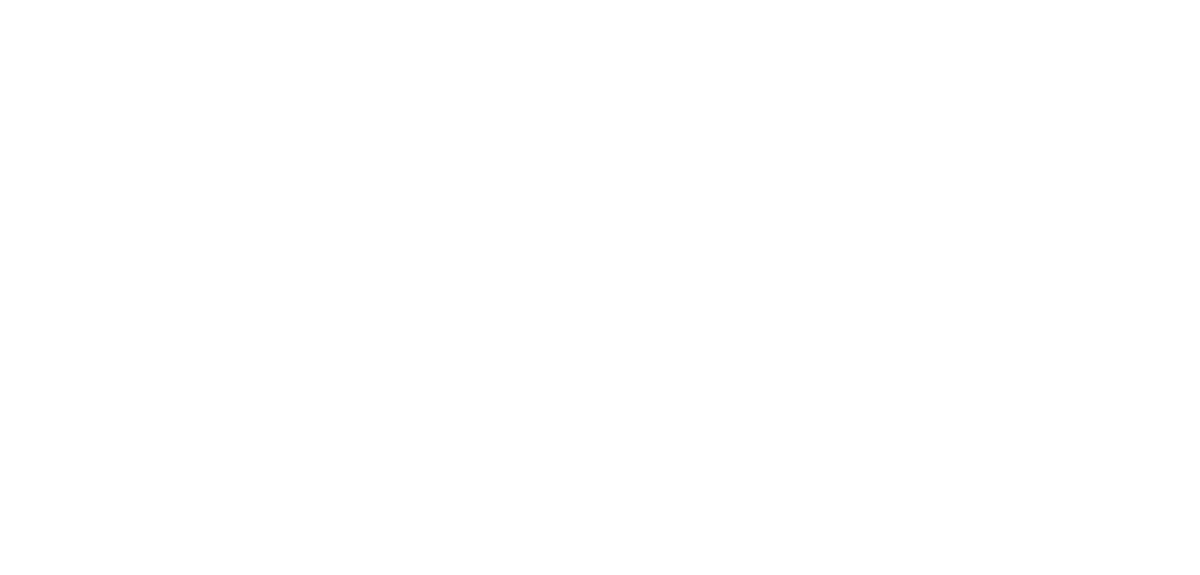 @loveyourschoolaz             @iheartmyschool           @loveyourschoolaz
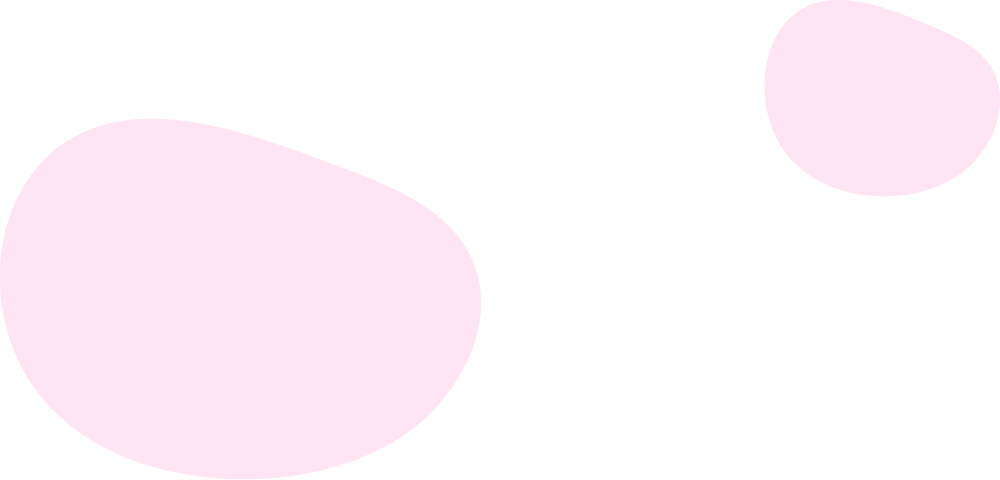 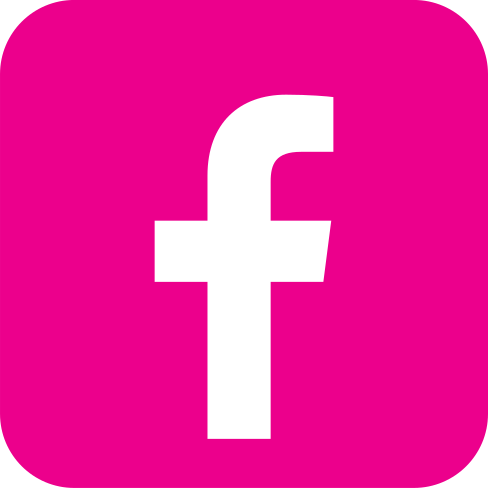 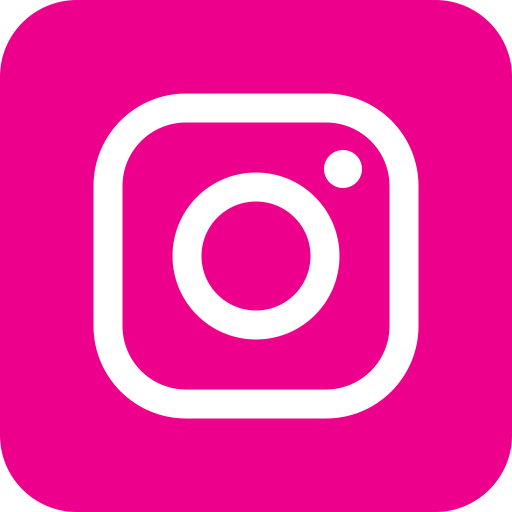 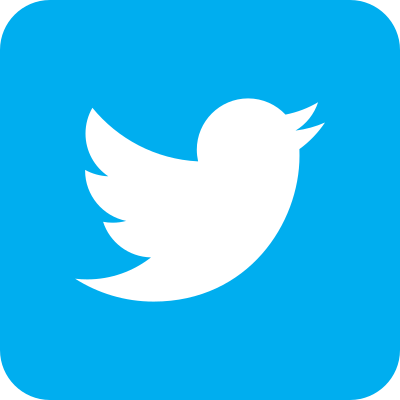 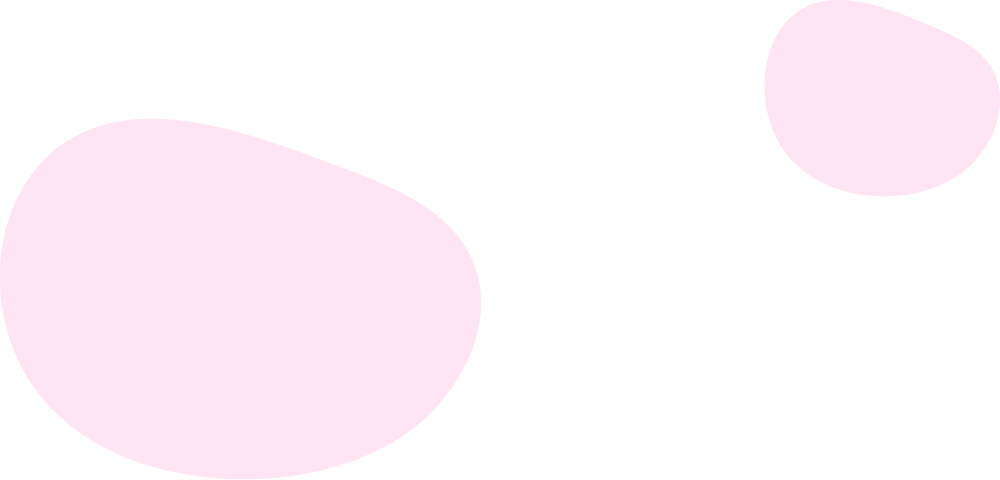 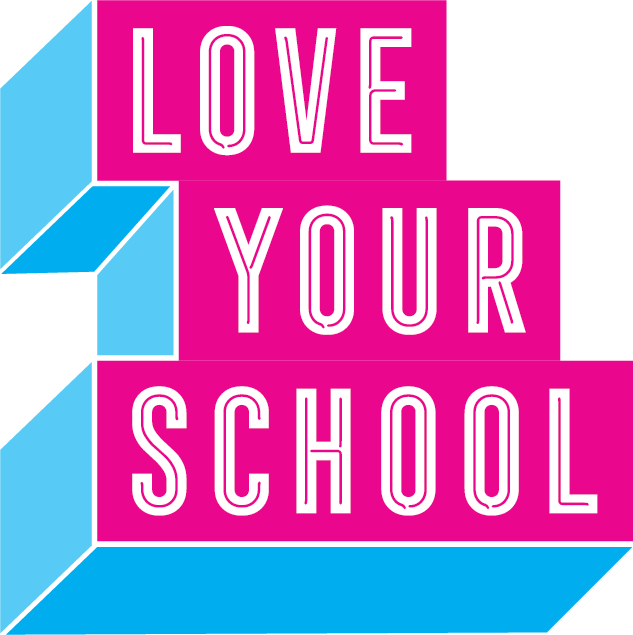 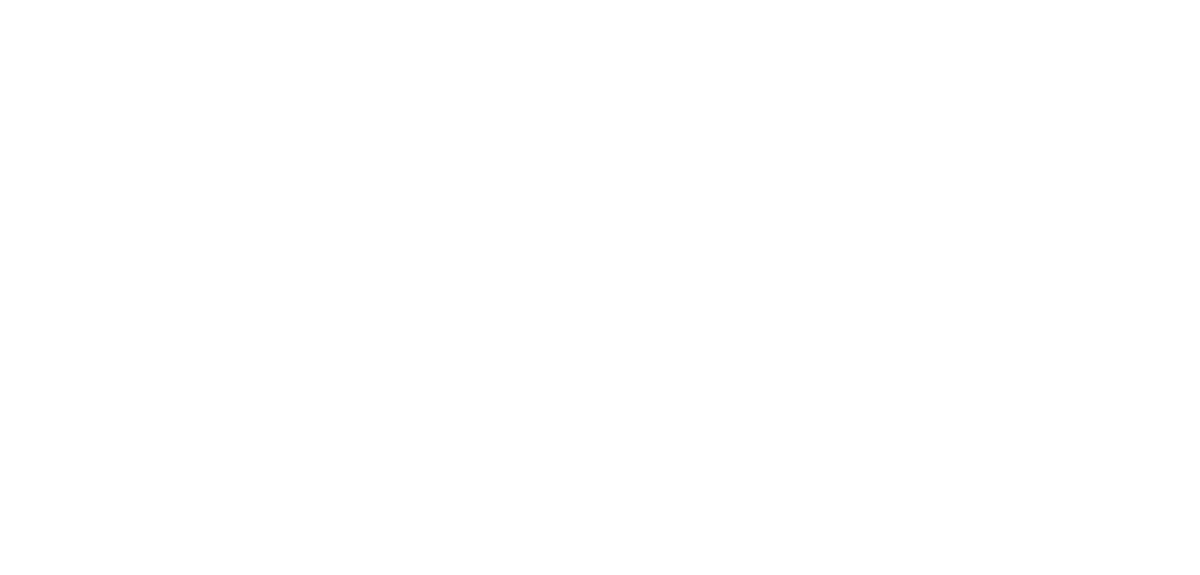 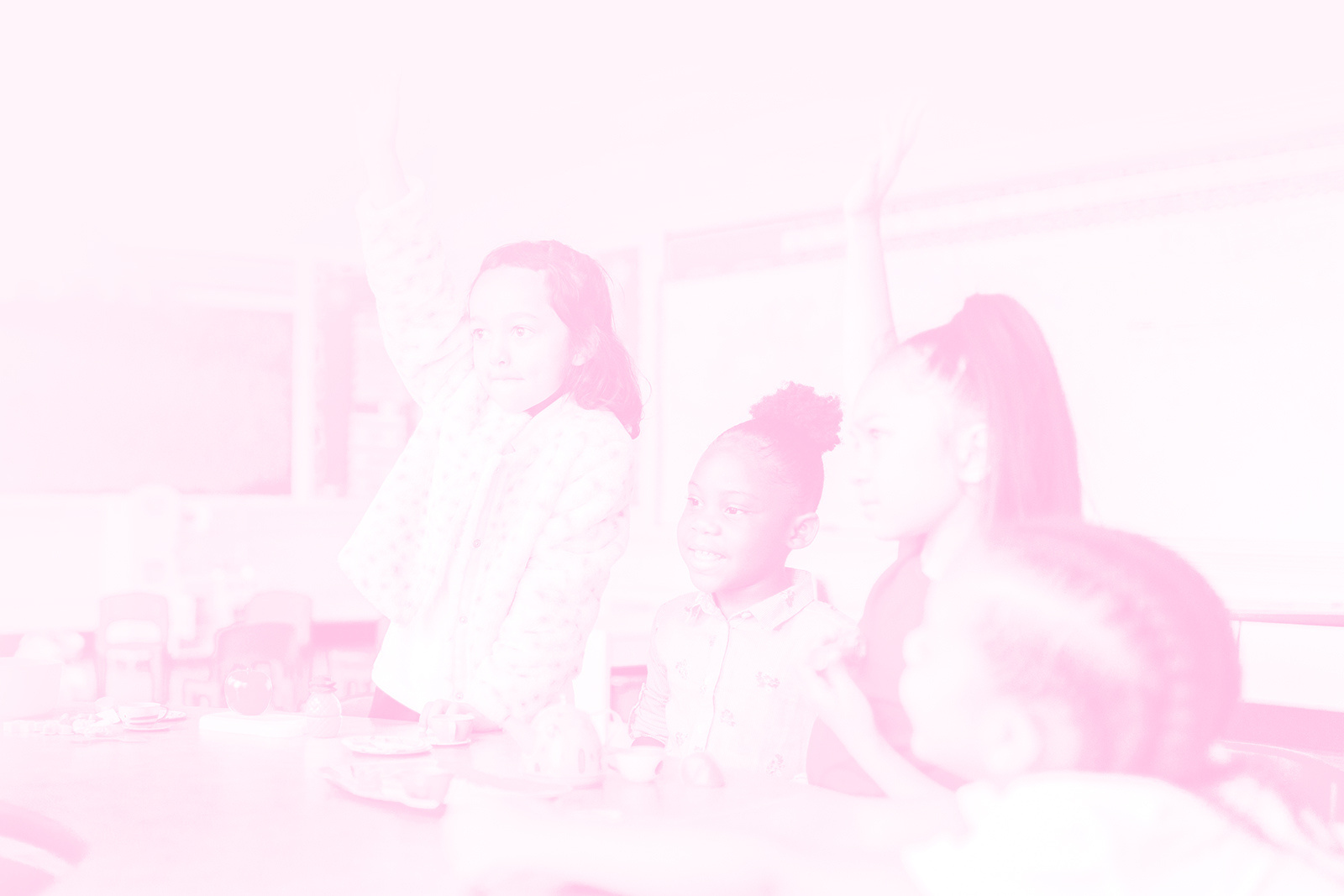 Our Vision: 
Every family should be able to answer the question, 
“Do You Love Your School?” with a resounding, “YES!”
WHO 
WE ARE
Our Work
Our work deals with unique families, unique children, 
and unique situations.
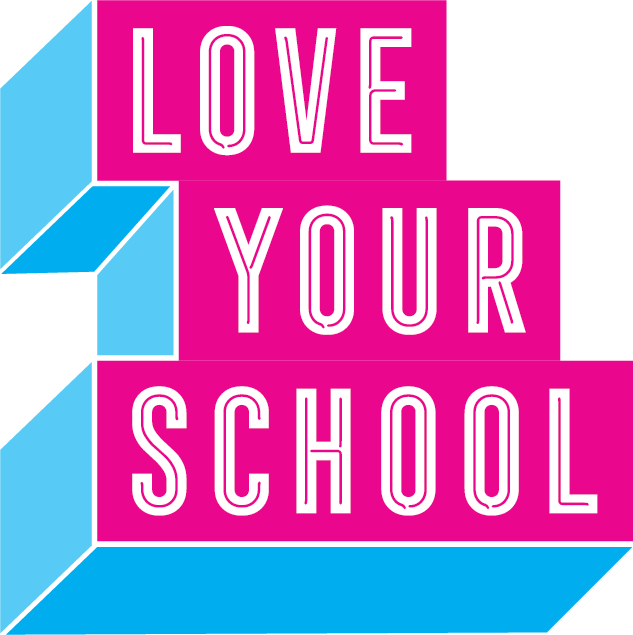 www.loveyourschool.org
[Speaker Notes: 1. Love Your School believes that every child deserves to have access to the K-12 education environment that best meets their unique needs. If parents are worried about their child’s education, we’re here to help them know their options, and guide them step-by-step through the process of knowing their rights, access to education evaluations and special education services, and finding a school they love. 

2.  We have found that mass approaches can neglect the nuances of real life, leaving real families in terrible situations (offer a story/example here)]
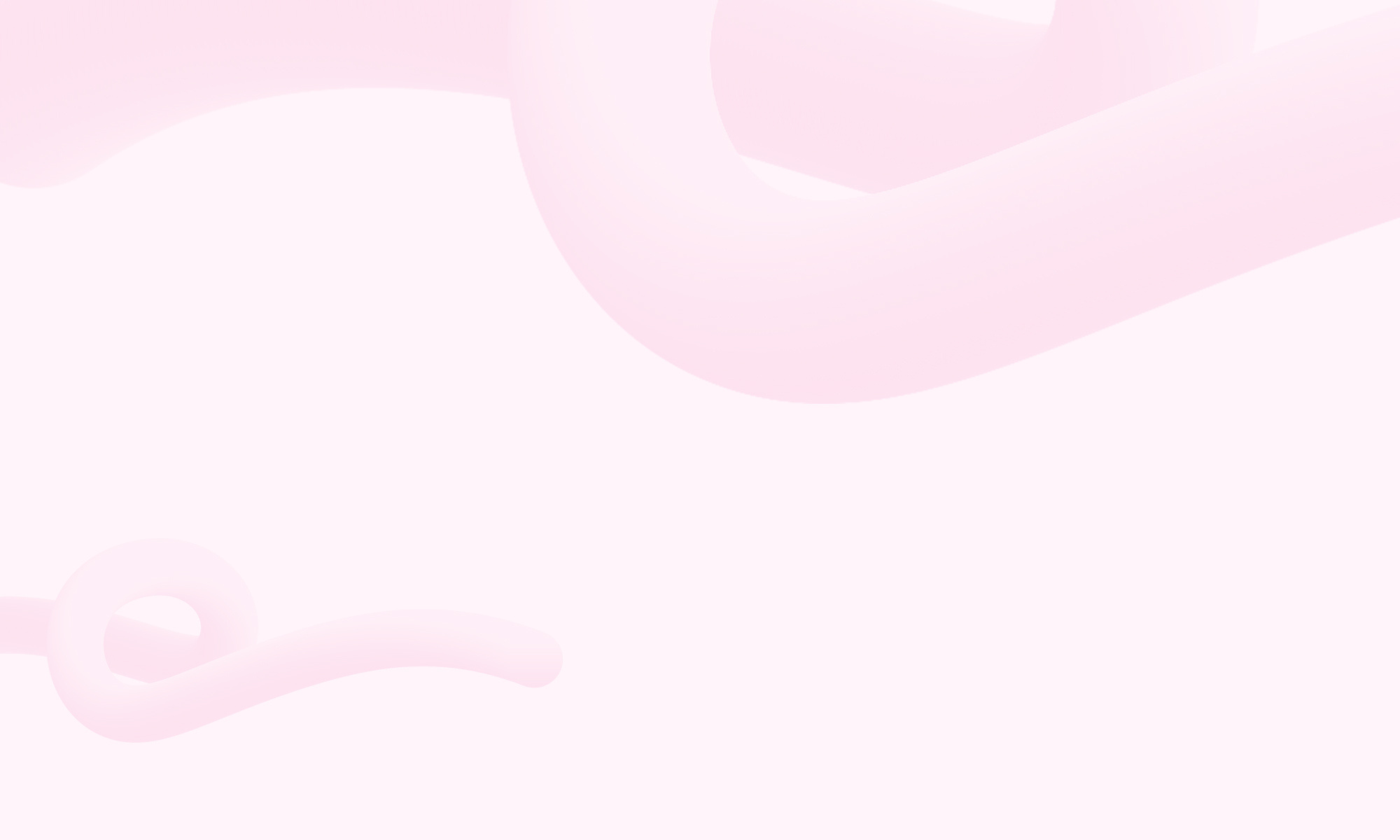 OUR APPROACH TO A CHILD’S WELLBEING
15,210 hours!
Kids spend 180 days a year in school for 13 years. With a 6.5 hour school day, that’s
PARENTS KNOW THEIR KIDS THE BEST!
We believe parents themselves are the best judges of what their child needs!
We love to work with families who know their child needs help, needs something different, or they're curious about other education options.
One major hindrance to education is Options and  Complexity navigating systems.
TIME
MONEY
AWARENESS
[Speaker Notes: A. Popularly held that it takes someone 10,000 hours to become an absolute master at something.
B. That means every single kid in Arizona is an absolute master at being in school.
C. Therefore, any approach to child welfare without a focus directly on how the child spends his days at school is missing a
HUGE piece of the puzzle. Children develop physically, socially, and psychologically throughout their K-12 education experience.


I. This is partially why we started. Love Your School discovered many Arizona families were unaware of their education options and when their child was struggling, they weren’t sure where to go for help.

Time: Working full-time, single parent, etc.

Money: Low-income jobs, etc

Awareness: They still don’t know what is out there]
SPECIAL EDUCATION & EVALUATIONS
Data indicates that around 14% of children ages 3 - 21 have a learning disability. In Arizona, that would be around 154,000 of our public school children. 
 
Of those 154,000 children (and growing), many come from families who may not be aware that their child might have a learning disability, like dyslexia, or qualify for a service plan in school.
 
Unfortunately, with this unawareness, the social, psychological, and emotional impact on a child who is struggling in school – with no clear route to a solution - can grow deep and wide very fast.
EVALS
The families we serve are often ignored or marginalized when they ask for support, request evaluations, or are curious about their education options.
[Speaker Notes: We support families directly by helping them navigate a variety of issues related to their child’s well-being when it comes to their education. Our priority when we support a new family is to listen to their concerns, identify areas that need to be addressed like possible educational evaluations, and then discuss goals for the family like a new school, or improvements to their current school situation, and more.]
If your child is struggling - you need to request an evaluation. 

Don't settle for just a conversation. If interventions are happening, then a plan needs to be in place. 
 
The school has 15 school days to schedule a RED (review of existing data) meeting to discuss your request to evaluate.  
 
In that meeting - they decide with you whether to move forward to a MET / Eval.
MY CHILD IS STRUGGLING. WHAT ARE MY OPTIONS?
EVALS
Every family has access to evaluations through the public school district. It's the law!  Homeschoolers and private school kids - this is for you, too!
[Speaker Notes: a. In addition, in Arizona, low-income and ESL families are at a disadvantage. Schools will not diagnose dyslexia, so families who are able to afford the $2500 evaluation fees at a private neuropsychologist. It’s also difficult for families who are not used to navigating the system to know what their rights are and how to help their children. 
b. Families are also not aware of the Arizona Empowerment Scholarship Account (ESA) program - which has operated in our state for 11 years, and allows families who have a struggling learner, or who are at a D or F rated school (along with other categories) to qualify to take their education dollars to a school that better meets their needs. The funds can also be used for tutoring, curriculum, and home education if a parent chooses. 

We know that 3rd grade reading is a strong predictor of high school graduation and college attendance. We also know that reading is foundational to learning all other subjects. In 2021 - only 35% of Arizona kids passed the English Language Arts section of the state assessment. (can we use the chart below designed ourself and source? - may not need it….)]
If they say "yes" to evaluating, then they have 60 calendar days to complete the evaluation. 
 
If they say "no" to evaluating, you can disagree and request a due-process hearing. This is not scary! And it should be done if you feel unjustly denied an eval.
 
If a school has violated the 15 days to a RED meeting or the 60 days to evaluation, you should file a complaint with ADE Exceptional Student Services.
EVALUATION STEPS CONTINUED
EVALS
verbal conversations can not be proven. You should always communicate in writing with the school during this process. You should always record all zoom and in person meetings. It's okay to do this!
Many families who receive an autism diagnosis end up struggling to get the school to put autism on their evaluation or special education paperwork like a MET or IEP - why?

 The school can argue that the child is doing fine academically, so they don't qualify for special education services for a child with autism. This impacts ESA funding as well as services in the public school!
 
It's important to know your rights, or get an advocate if you're struggling to get the district to acknowledge autism. Speech evaluations are very important in this process as well as the medical diagnosis. Parents need to show all the ways their child's autism impacts thier education including relationships w/peers!
A QUICK NOTE ON AUTISM:
AUTISM
Medical vs. Educational recognition of autism is often a significant source of frustration and stress for families.
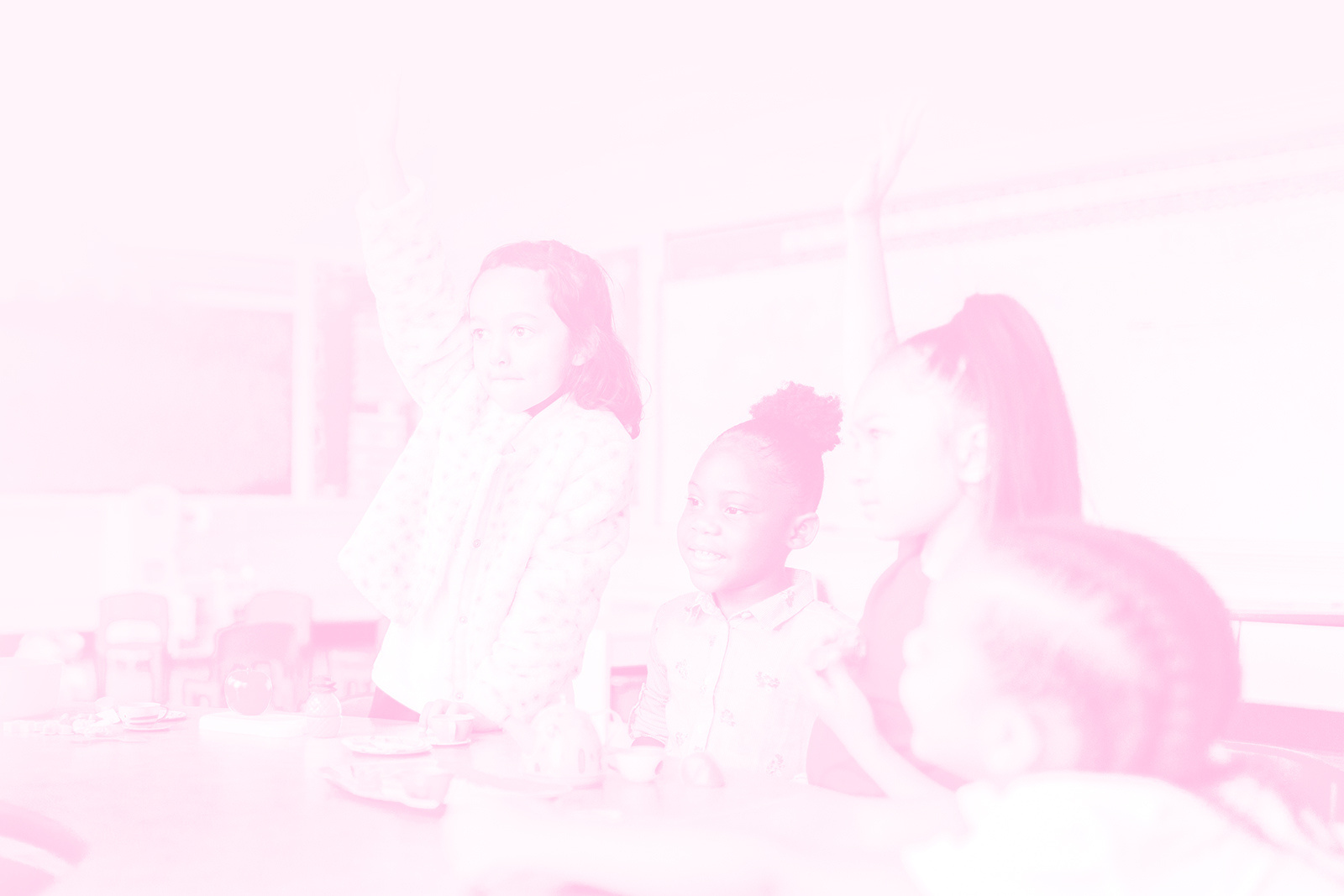 Tier 1: Current program
Special Education, preschooler, military, 
D/F schools etc.
ESA: ALL THE DETAILS
Tier 2: Potential new program (#HB2853)
Anyone who didn't qualify under Tier 2
No 45 days of public school required
Home educating and private school
Base level funding
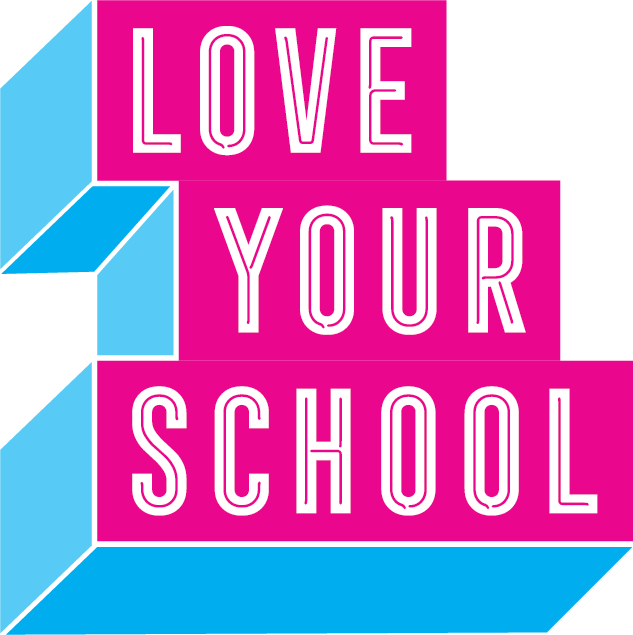 www.loveyourschool.org
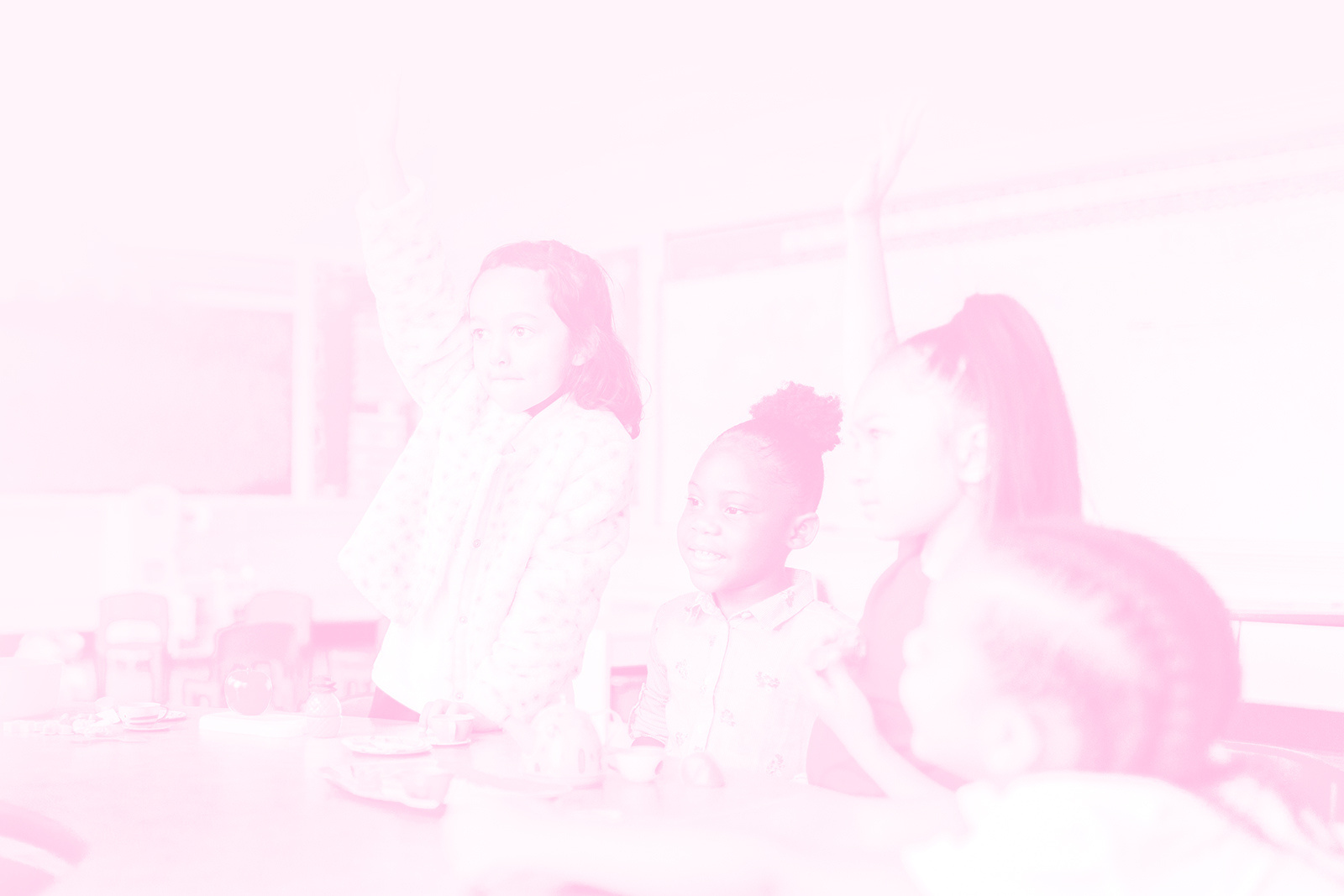 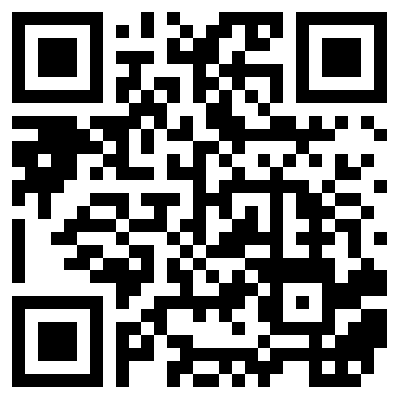 QUESTIONS?
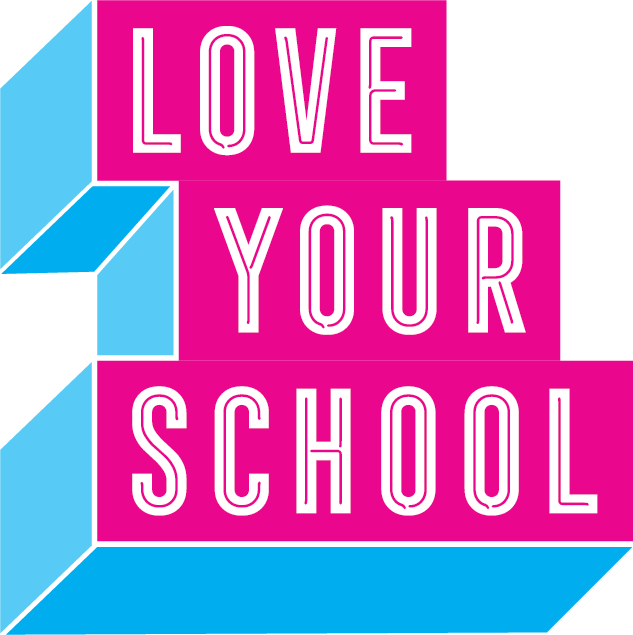 www.loveyourschool.org
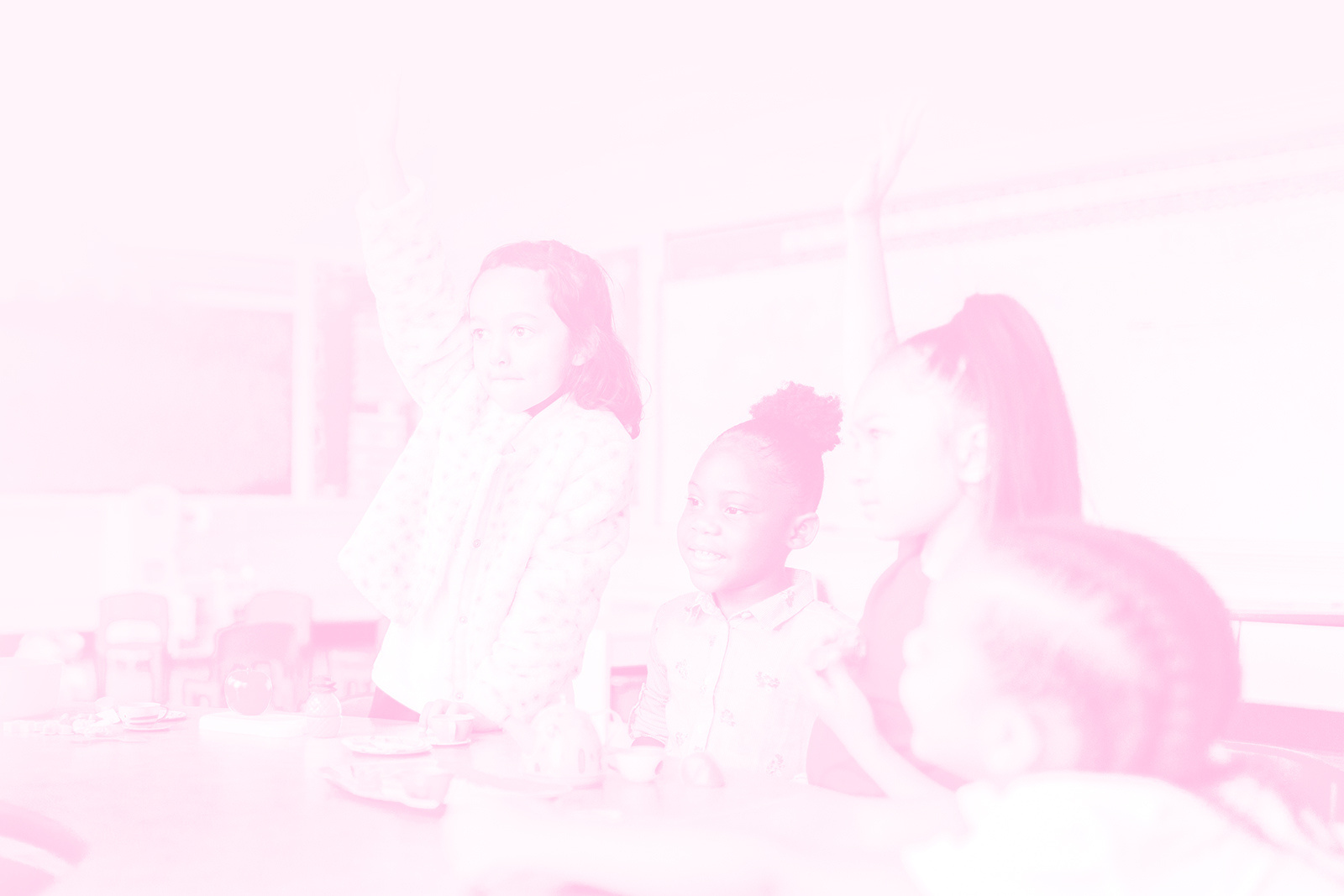 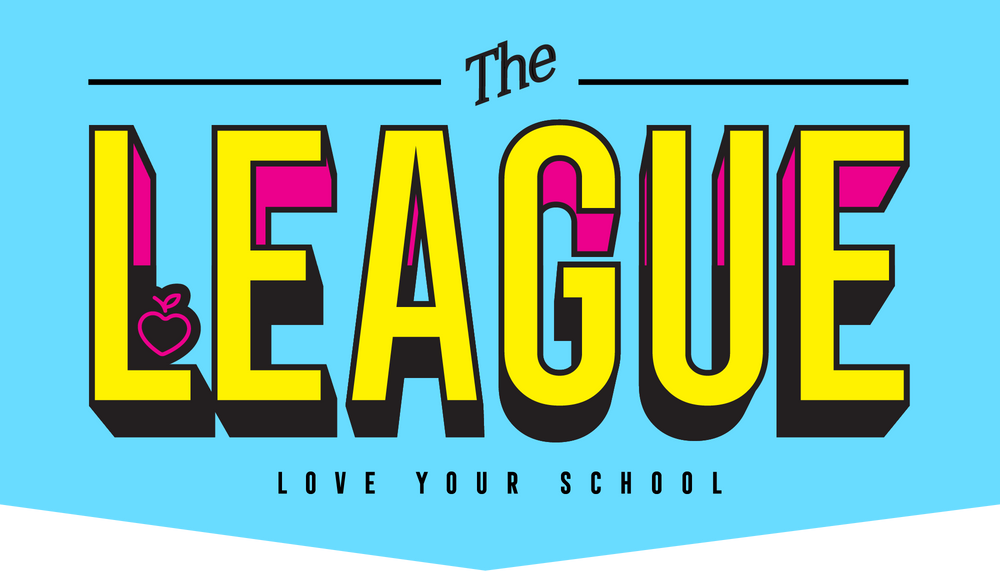 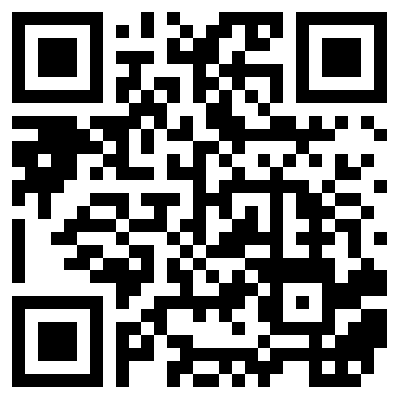 JOIN US IN SERVING FAMILIES!
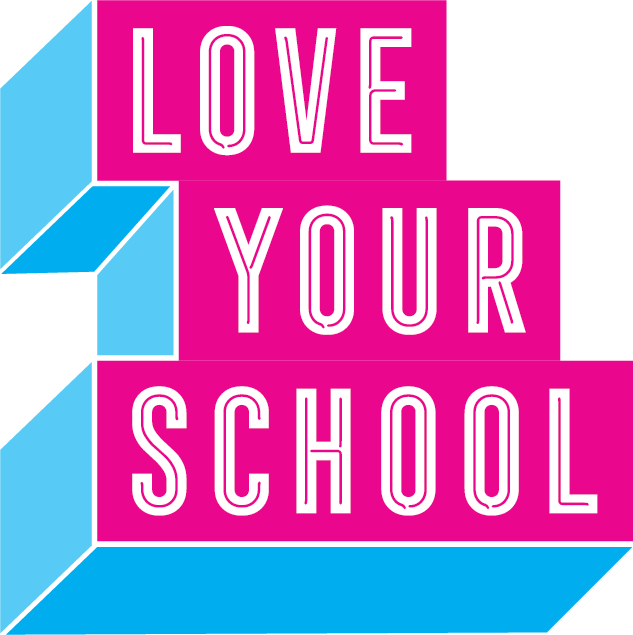 www.loveyourschool.org
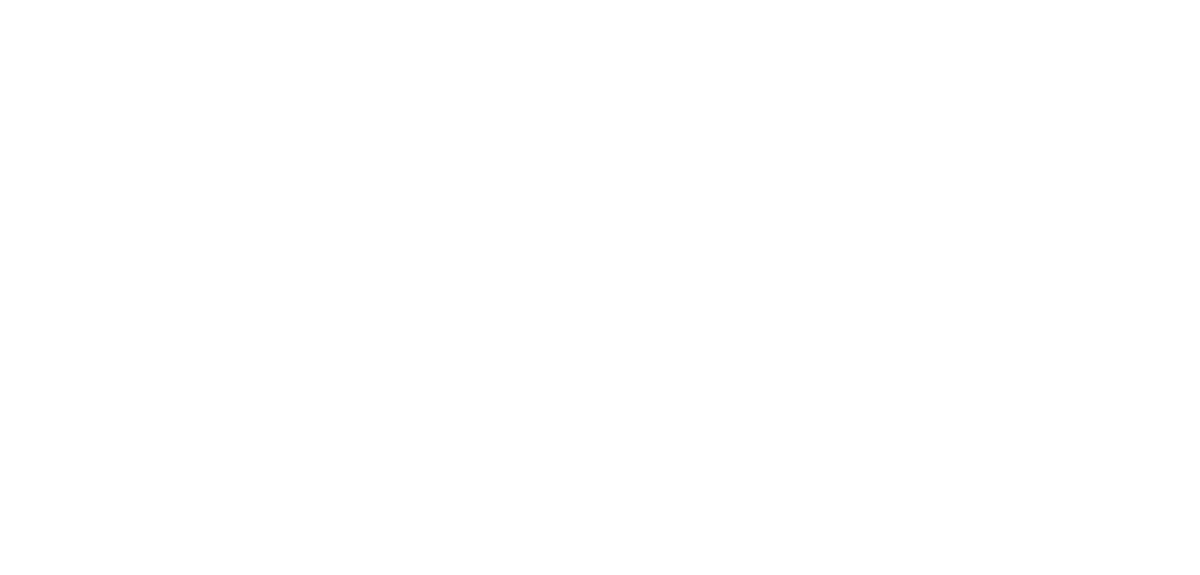 @loveyourschoolaz             @iheartmyschool           @loveyourschoolaz
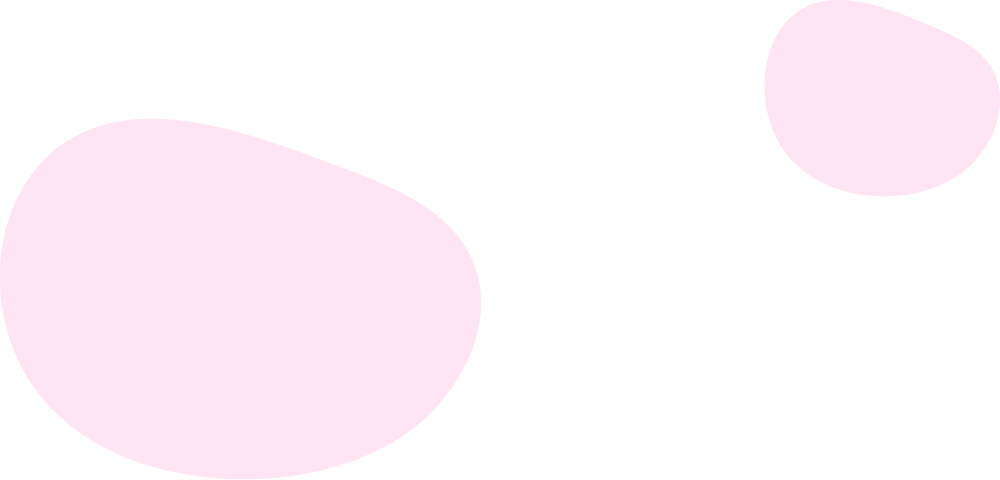 www.loveyourschool.org
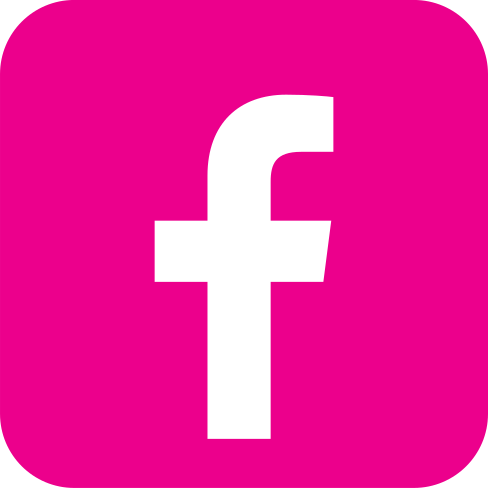 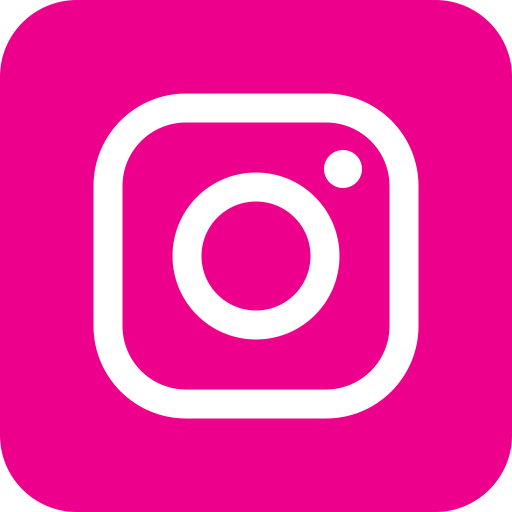 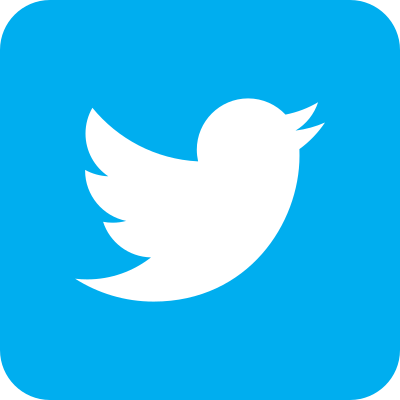 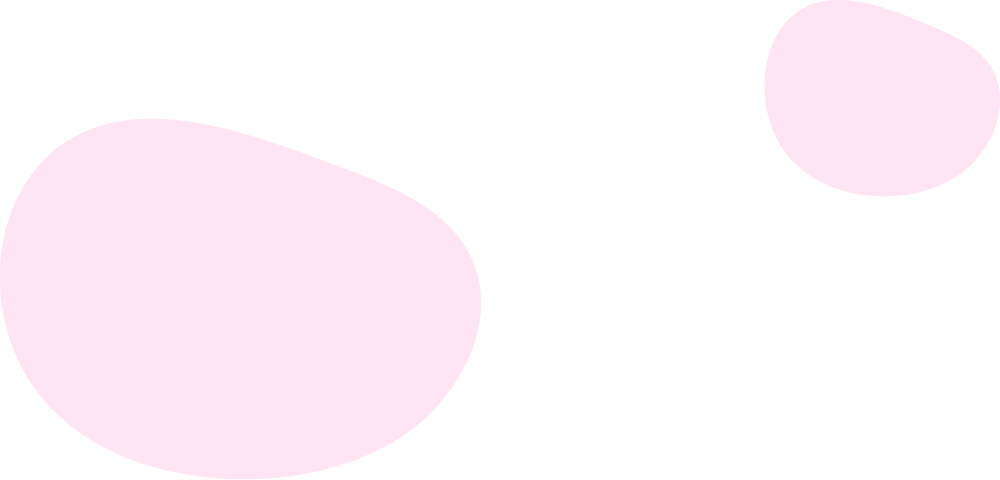 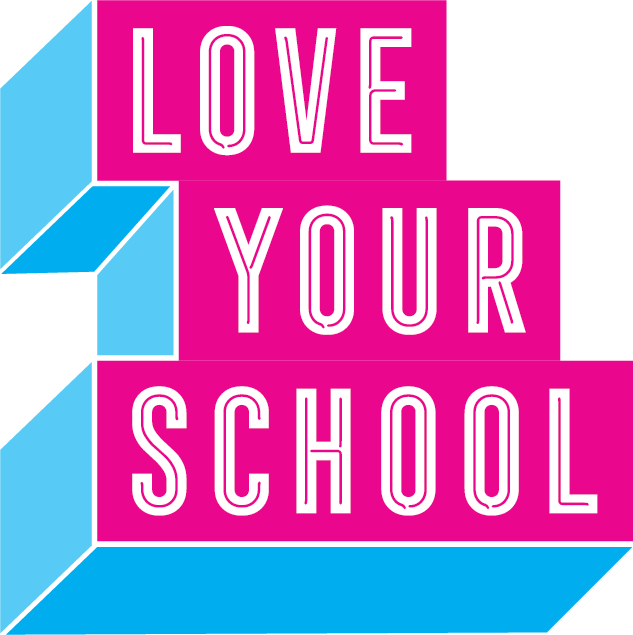 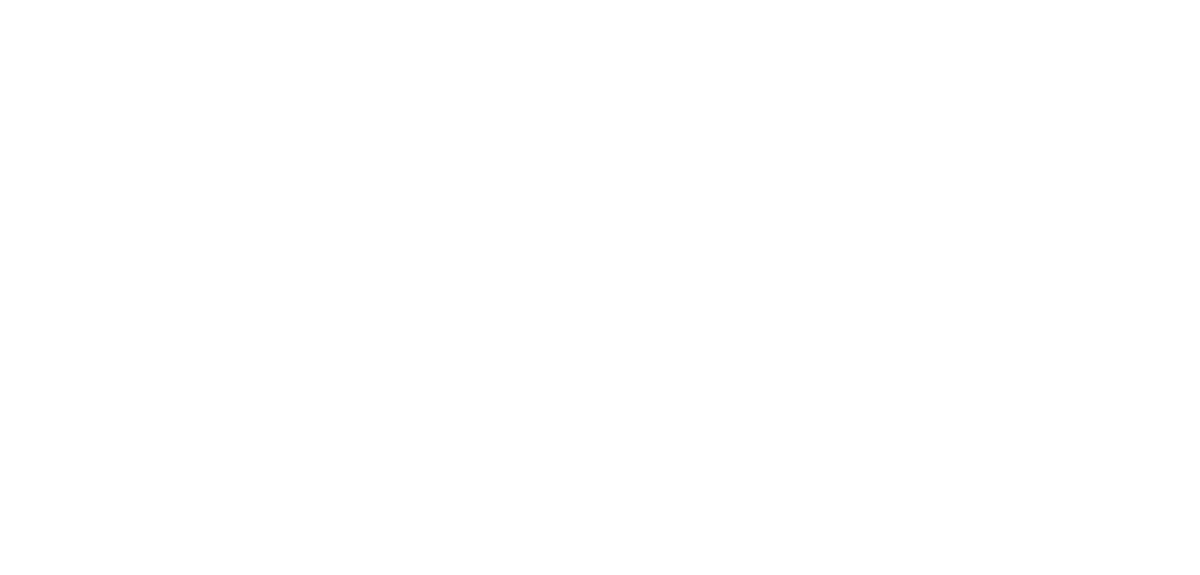